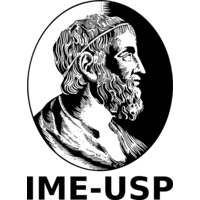 Predição de polaridade negativa em relatórios de auditoria utilizando dados socioeconômicosLucas Peinado Bruscato
Sob orientação da Profa. Dra. Florencia Leonardi

Fevereiro/2020
Sumário
Introdução
Fontes de dados
Base de dados para modelagem
Análise descritiva
Otimização de hiperparâmetros
Interpretação de modelos
Métricas para avaliação de desempenho
Modelagem
Conclusões
2
Introdução
Aplicação em problemas sociais com oportunidades interessantes para abordagens de algoritmos de aprendizado de máquina

Corrupção no Brasil e possibilidade de utilizar ciência de dados como forma de monitoramento e previsão

Inspiração encontrada no artigo “Exposing corrupt politicians: the effects of Brazil’s publicly released audits on electoral outcomes”

Possibilidade de utilizar NLP e regressão
3
Programa de Fiscalização de Entes Federativos
A Controladoria-Geral da União (CGU) iniciou em agosto de 2015 o “Programa de Fiscalização em Entes Federativos”, método de controle dos recursos públicos federais repassados a estados e municípios

    Nas fiscalizações, os auditores da CGU examinam contas e documentos, além de realizarem inspeção pessoal e física das obras e serviços em andamento

    Um dos resultados do programa é a criação de um relatório de auditoria, com balanços, análises e fotos (evidências) do município em questão

    Foram utilizados 10 ciclos representando 598 municípios no período de agosto de 2011 até junho de 2018
4
Programa de Fiscalização de Entes Federativos
Obtenção dos dados
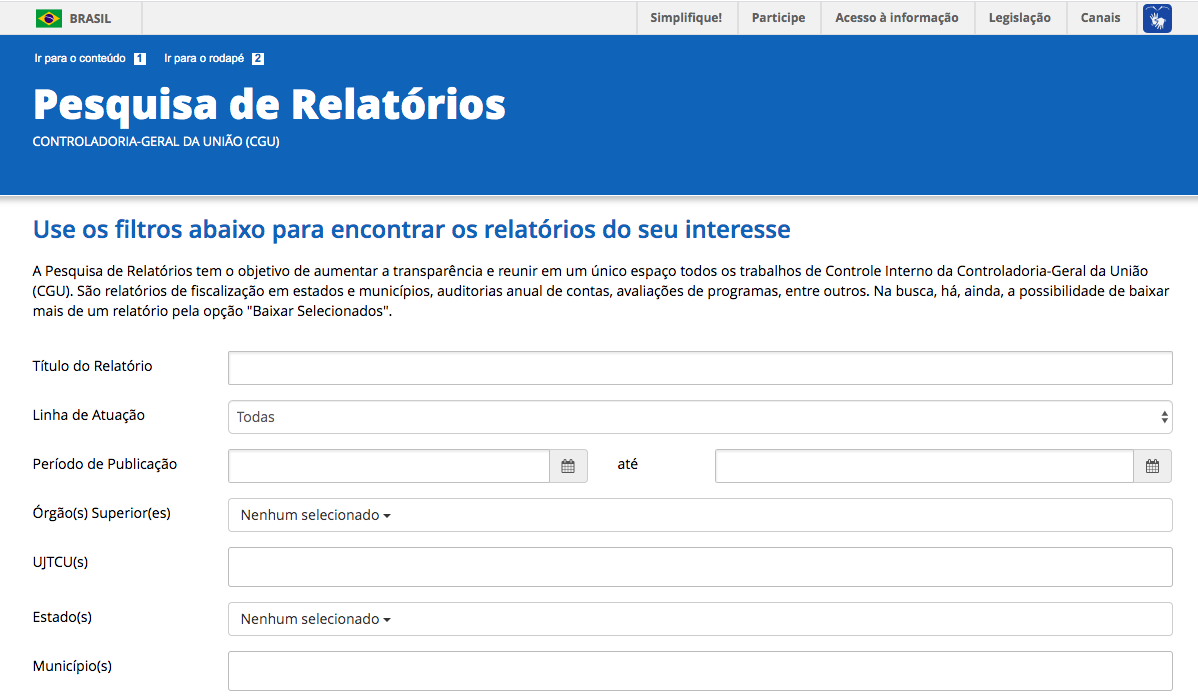 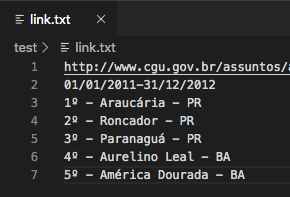 < vídeo >
5
Programa de Fiscalização de Entes Federativos
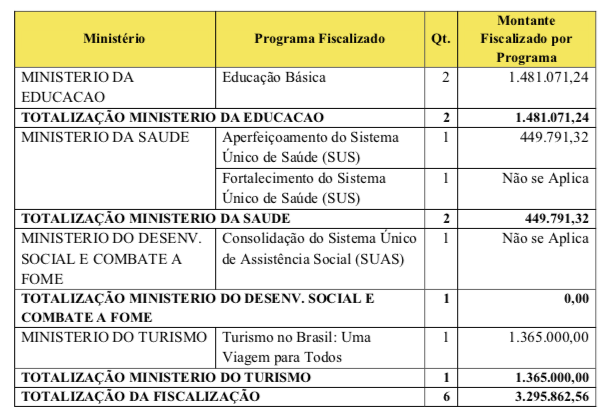 Conteúdo dos relatórios
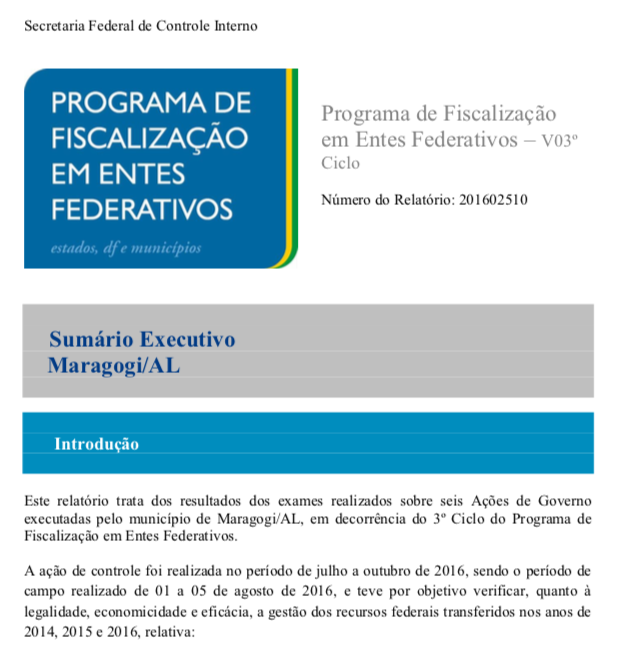 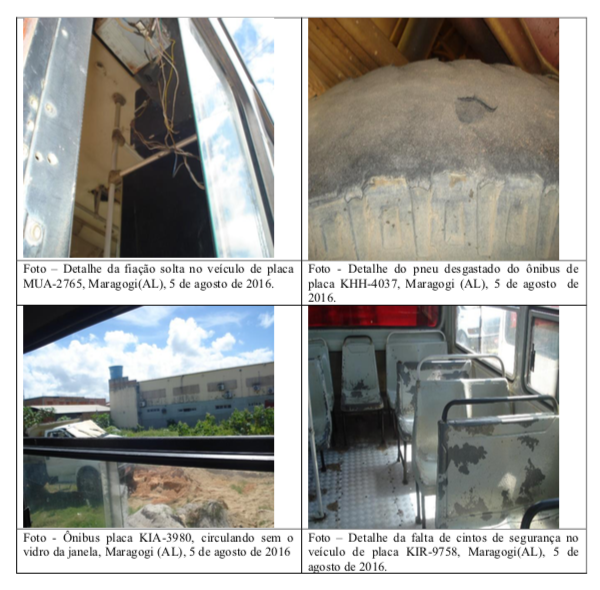 6
SentiLex
A base de dados SentiLex-PT02 é considerada a mais importante fonte de informação no aspecto léxico de sentimento (é constituída atualmente por 7.014 lemas e 82.347 formas flexionadas)

    Os adjetivos presentes na base possuem uma polaridade que foi atribuída com base num cálculo sobre as distâncias das palavras, com polaridade conhecida a priori, ligadas aos adjetivos por uma relação de sinonímia num grafo, inferido a partir de dicionários de sinônimos disponíveis para o português

    As polaridades são -1, 0 e 1, representando polaridade negativa, polaridade neutra e polaridade positiva, respectivamente
7
Variável resposta
Primeira abordagem: utilizar interpretação humana

    Segunda abordagem: utilizar a base de dados SentiLex e definir a polaridade da palavra em positiva, negativa, neutra e não encontrada. Por fim, criar a polaridade negativa relativa em relação à soma da positiva e da negativa
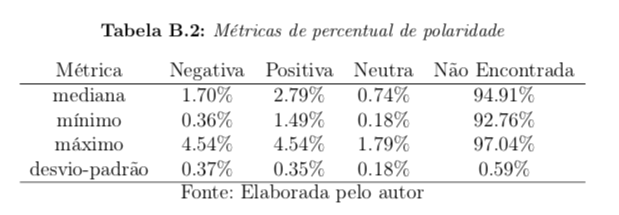 8
Censo IBGE
O Instituto Brasileiro de Geografia e Estatística (IBGE) é o órgão responsável por realizar o censo demográfico brasileiro, sendo o último censo tendo sido realizado no ano de 2010 e o próximo previsto para acontecer em 2020

education_var_01_quantity_pct: Percentual de pessoas que frequentavam creche ou escola por município em 2000 dividido pela mesma informação em 2010

fertility_var_01_children_borned_live_pct: Percentual de mulheres de 10 anos ou mais de idade que tiveram filhos nascidos vivos no período de refe- rência de 12 meses anteriores ao Censo por município em 2000 dividido pela mesma informação em 2010
9
Enem (INEP)
O Exame Nacional do Ensino Médio (Enem) é uma prova realizada pelo Instituto Na- cional de Estudos e Pesquisas Educacionais Anísio Teixeira (INEP), autarquia vinculada ao Ministério da Educação do Brasil

enem_var_01_enem_score_mean_pct: Média da nota final do enem em 2000 dividido pela mesma informação em 2010 

Além da média, utilizou-se o desvio-padrão e a mediana
10
Variáveis explicativas
IBGE, INEP e Estado (presente nos relatórios)

    Para a variável que define o estado do município em questão, foi-se necessário uma binarização da mesma utilizando um método conhecido como one-hot-encoding 

    Para as variáveis do censo do IBGE que não são representadas como porcentagens, foi-se necessário a divisão numericamente pelo tamanho populacional do município em questão, assim, se tornando porcentagens com respeito ao tamanho populacional
11
Base de dados para modelagem
União de todos os dados, variáveis explicativas e variável resposta

    Por meio do método de amostragem aleatória selecionou-se:

setenta e cinco por cento da base para desenvolvimento do modelo
vinte e cinco por cento para validação do desempenho do modelo

    Para treinamento dos modelos foi-se utilizado o método de validação cruzada
12
Análise descritiva
A análise descritiva consiste em explorar dados utilizados para a modelagem com o intuito de encontrar a existência, ou não, de uma relação causal entre as variáveis explicativas e a variável resposta, além, é claro, de analisar a distribuição das variáveis explicativas em si



Exemplo: family_var_01_inappropriate_pct

NotaPara falta de informação valor foi substituido por máximo
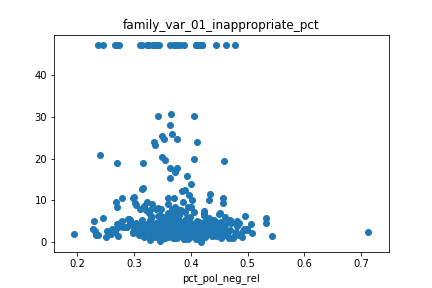 13
Randomized Search
O Randomized Search é um método utilizado para otimização de hiperparâmetros que consiste em uma pesquisa aleatória sobre os hiperparâmetros

    Alternativas: Grid Search, busca manual e Bayesian Search (utilizado também em busca no oceano)

    A otimização dos hiperparâmetros do XGBoost, por exemplo, utilizau-se dez diferentes hiperparâmetros com diferentes quantidades de valores, representando no final uma quantidade de 1.411.200 possibilidades de cenários distintos para o treinamento
14
Shapley Value
O Shapley Value é uma proposta de solução na teoria dos jogos cooperativos. A configuração é da seguinte forma: um grupo de jogadores coopera e obtém um certo ganho geral com essa cooperação. Como alguns jogadores podem contribuir mais para o grupo do que outros, ou podem ter um poder de barganha diferente, qual a importância de cada jogador para a cooperação geral e que recompensa ele pode razoavelmente esperar?

    O paralelo da explicação acima à explicação do algoritmo em aprendizado de máquina seria de que os jogadores são as variáveis explicativas, o ganho geral obtido por cada jogador é o impacto na predição do modelo e a importância individual seria a importância da variável explicativa no modelo
15
Shapley Value
Algoritmo
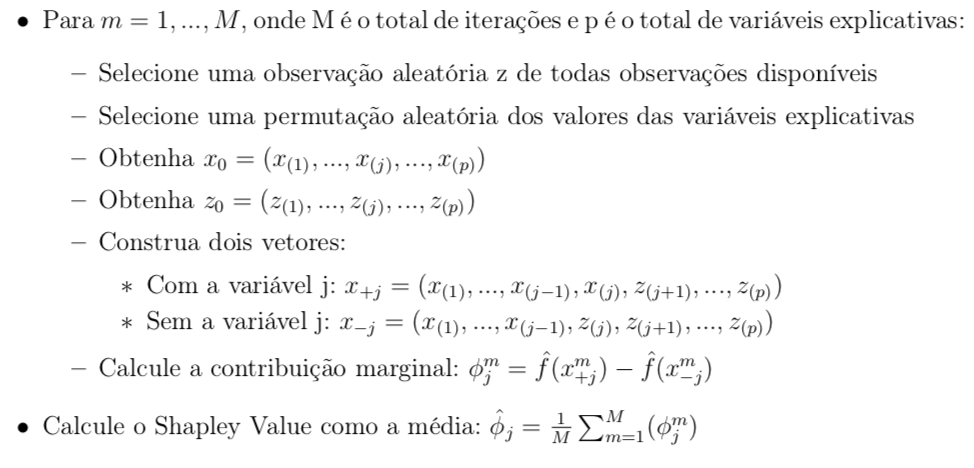 16
Shapley Value
Exemplo aplicado no Random Forest
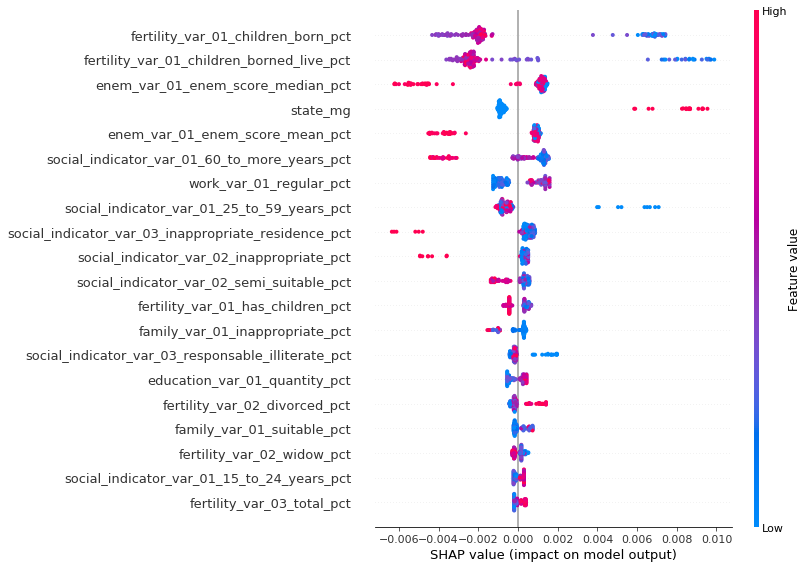 17
Métrica para avaliação de desempenho
Raiz do erro quadrático médio (do inglês root mean squared error, RMSE)




    Banda de acerto
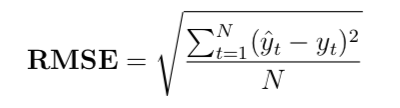 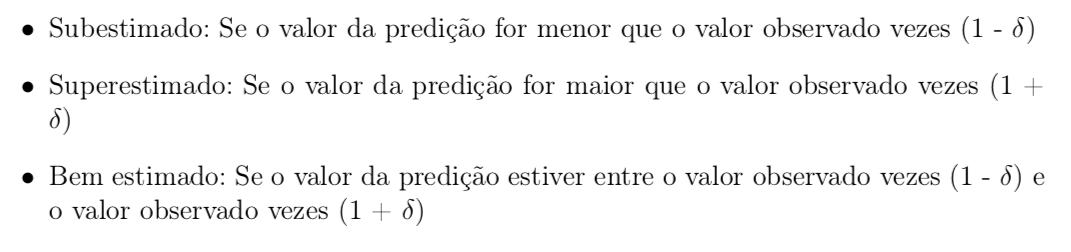 18
Modelo Regressão Linear
Fácil interpretabilidade

Utilizar como base para comparação futura (baseline)

    Fórmulas
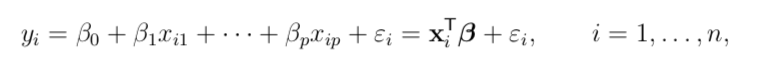 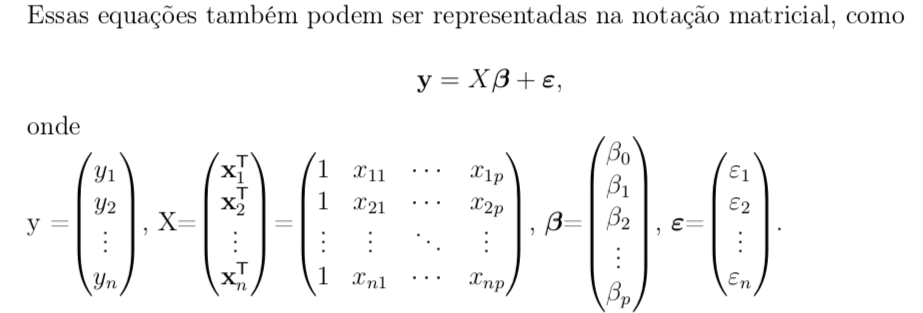 19
Modelo Regressão Linear
Resultados
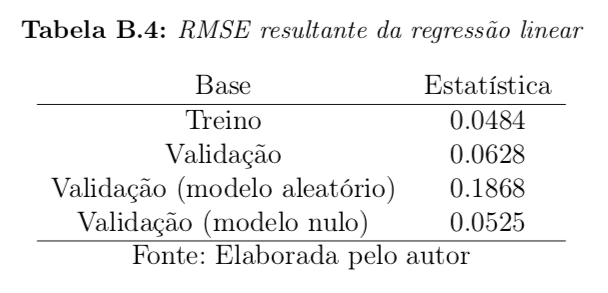 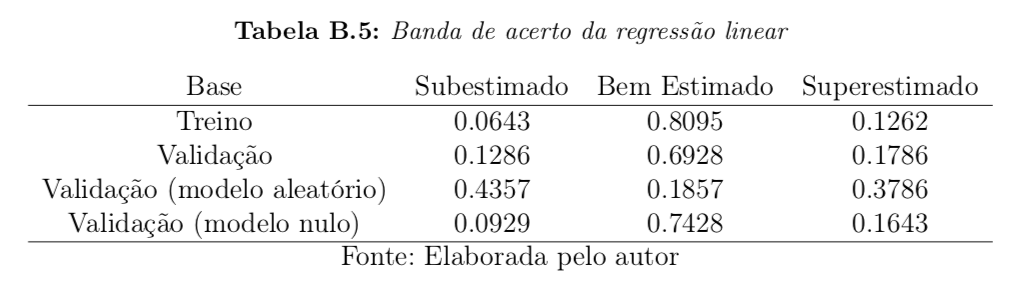 20
Modelo Random Forest
Seleção aleatória das árvores reduz a incidência de overfitting

Aplica a técnica conhecida como Bagging

Múltiplas árvores com o objetivo de reduzir a variância

    Fórmula


				(predição é a média das folhas ou o voto da maioria)
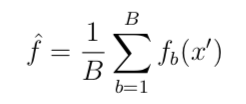 21
Modelo Random Forest
Resultados
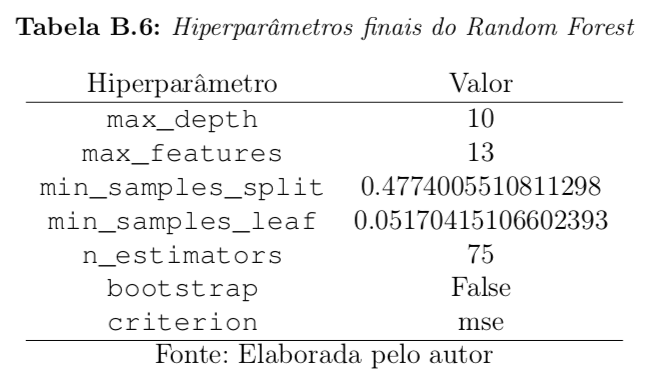 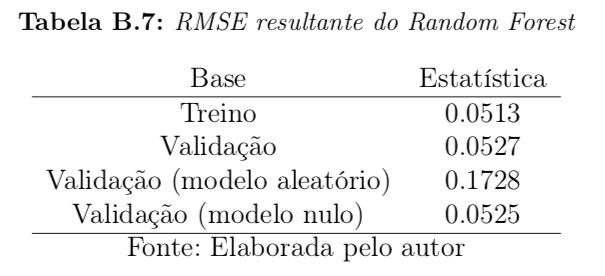 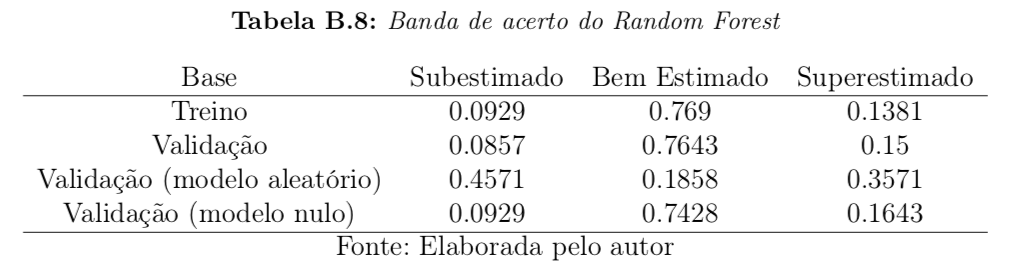 22
Modelo XGBoost
Implementação do algoritmo Gradient Boosting, utiliza uma formalização de modelo mais regularizada que resulta muitas vezes na redução de overfitting e melhor desempenho

Combina preditores fracos em um único preditor forte de maneira iterativa

Predição final é dada pela ponderação da predição de cada árvore de acordo com seu ajuste na folha
23
Modelo XGBoost
Algoritmo
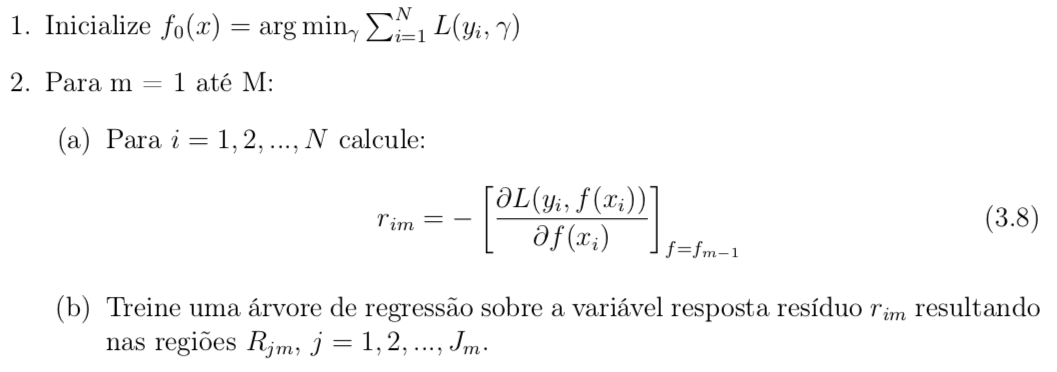 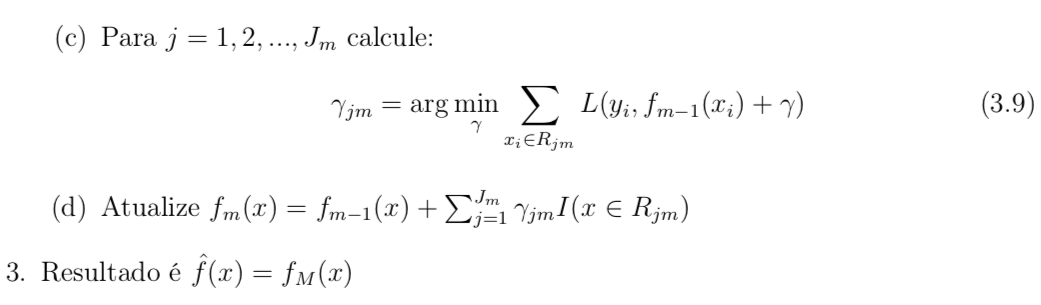 24
Modelo XGBoost
Resultados
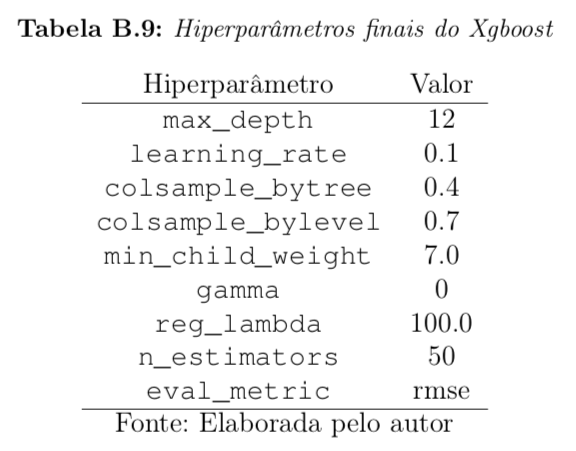 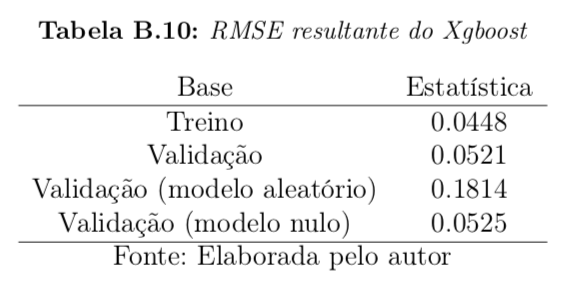 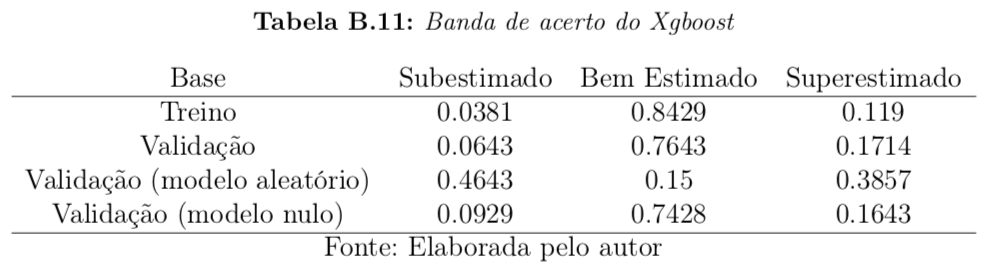 25
Conclusões
Fonte de dados explorada de forma quantitativa (relatórios da CGU)

Extração de diversas fontes de dados e possibilidade de outras aplicações

Modelos não apresentaram desempenho excelente, mesmo utilizando-se de técnicas de otimização dos hiperparâmetros, mas mostraram a possibilidade da modelagem de tal problema
26
Pesquisas futuras
Utilizar outras informações disponíveis na base de dados do censo do IBGE, como informações que em primeiro momento não estejam diretamente relacionadas com a variável resposta criada a partir dos relatórios de auditoria da CGU

Extrair informações dos relatórios e utilizá-los como variáveis explicativas para predição, por exemplo, de variação de desempenho escolar nos municípios em questão

Produzir um modelo de processamento de linguagem natural sobre os relatórios de auditoria da CGU para calcular a probabilidade de percentual de palavras negativas apenas pelo contexto do relatório, utilizando as definições estabelecidas na base de dados SentiLex
27